Zaměření Ergoterapie
Mgr. Et ing. Vladimíra soporská
Rozdělení Ergoterapie
Rozdělení ergoterapie
zaměřená na nácvik všedních denních činností (ADL)
zaměřená na nácvik pracovních dovedností
zaměstnáváním (kondiční ET)
funkční (Cílená)
zaměřená na poradenství
Nácvik všedních denních činností
U pacienta vzniká porucha, která mu znemožní nebo značně omezí schopnosti být nezávislý v běžném životě 
Má problémy samostatně vykonávat každodenní činnosti
Jde o všední denní činnosti (ADL), které se vztahují k fyziologickým funkcím
ADL = activities of daily living = všední denní činnosti
Personální / Základní / bazální ADL
Patří sem např. osobní hygiena, koupání, oblékání, jedení, použití WC
Probíhají běžně v domácím prostředí
Instrumentální ADL
Do oblasti Adl patří také další behaviorální a sociální aktivity běžného života
např. nakupování, vaření, domácí práce, manipulace s penězi, použití hromadné dopravy, telefonování
Odehrávají se většinou v širším sociálním prostředí pacienta
Cíle a Intervence Při nácviku ADL
dosažení maximálně možné soběstačnosti pacienta v personálních a následně v Instrumentálních ADL
kompenzační mechanismy - např. u pacientů po CMP snaha minimalizovat funkční ztrátu úchopu na HK kompenzačním zapojením jiných svalových skupin nebo používáním kompenzační pomůcky
Substituční mechanismy – např. pacient po traumatickém poranění mozku s narušenou rovnováhou se bude oblékat v sedě, tzn. využije jiný stereotyp a bude používat nepostiženou HK
Vybavení pacienta potřebnou kompenzační pomůckou – např. pacient s poruchou rovnováhy bude používat při přesunech do vany sedačku na vanu nebo pacient po TEP použije nástavec na WC
nácvik všedních denních činností
Při nácviku ADL Ergoterapeut využívá metodu stupňování náročnosti činnosti, biomechanické principy v pohybové složce funkčních aktivit nebo doporučí a následně nacvičuje používání kompenzační nebo technické pomůcky
Důležitou roli při nácviku ADL hraje přirozené domácí prostředí pacienta, které musí být často nahrazováno cvičebnou nebo cvičnou kuchyní či koupelnou
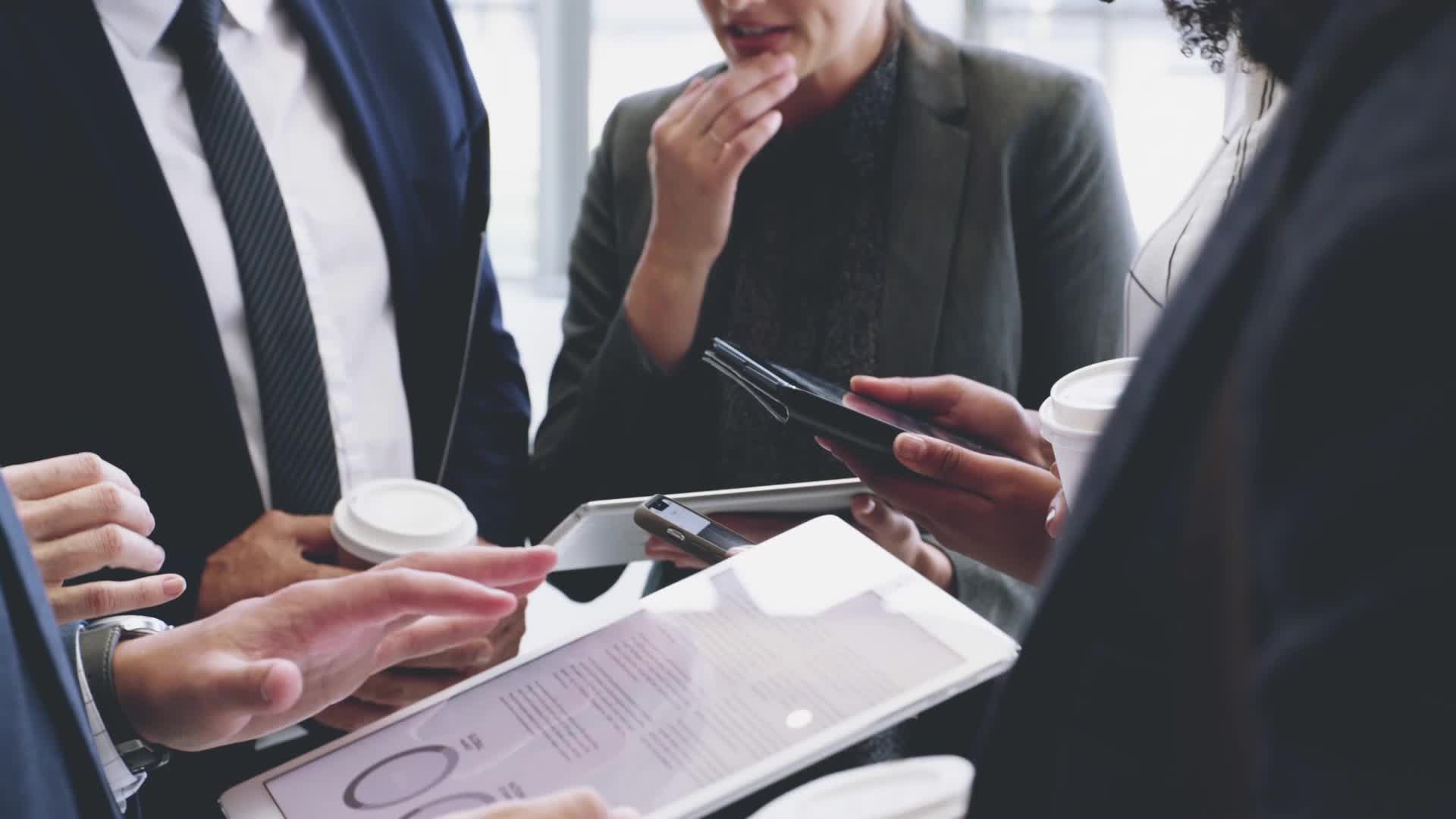 nácvik pracovních dovedností
Uplatňuje se zejména u osob v produktivním věku a u dospívajících
Cíle:
Stanovit možnosti opětovného začlenění do původního zaměstnání
Najít jiné pracovní uplatnění u osob, kde vznikají v důsledku onemocnění trvalé následky, které jim znemožní návrat do původního zaměstnání
Umožnit osobě v rekonvalescenci trvalou a přiměřenou pracovní zátěž formou modelových činností, kterými se zajistí jeho bezproblémovější návrat do pracovního procesu po ukončení pracovní neschopnosti
nácvik pracovních dovedností
vychází z ergodiagnostického vyšetření
V rámci ní ergoterapeut podrobně analyzuje pracovní činnosti jedince, hodnotí jeho zbytkový potenciální a zjišťuje jeho motivaci pracovat
V předpracovní RHB se Ergoterapeut podílí na tréninku tolerance zátěže, vytrvalosti a nácviku vhodných pracovních dovedností
Zařazování pracovních činností do ergo léčebného programu hraje významnou roli v prevenci ztráty pracovních návyků
Ergoterapie zaměstnáváním
Historicky nejstarší a laické veřejnosti nejznámější
Nazývána také jako kondiční ergoterapie
Hlavním cílem je odpoutání pozornosti jedince od nepříznivého vlivu onemocnění a snaha udržet jeho dobrou fyzickou nebo duševní kondici
Využívají se rukodělné činnosti, společenské hry a sportovní nebo pohybové aktivity
Při volbě činností Ergoterapeut vychází především ze zájmů jedince
Zvolené činnosti by ho měly zajímat a bavit
Ergoterapie zaměstnáváním
V praxi se doporučuje zvolit takovou činnost, se kterou měl jedinec dříve zkušenost
Důležitá je správná motivace jedince
Tato forma Ergoterapie probíhá nejčastěji ve skupině (a v dílnách)
V poslední době se také často objevuje v soc. oblasti, kde Ergoterapeut organizuje různé skupiny podle zdrav. stavu, stupně postižení, věku a pohlaví
Ergoterapie Funkční
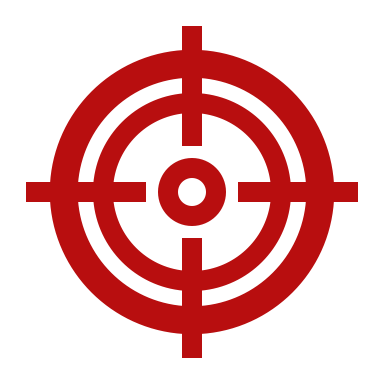 Taktéž označována jako cílená Ergoterapie nebo orgánová
Cílem je intenzivně procvičovat přesně definovanou postiženou oblast
hlavním cílem je zlepšit postiženou část těla
Zaměřuje se na:
Senzomotorickou složku činnosti (zvýšení sS, zlepšení svalové koordinace, zlepšení Jm a HM)
Kognitivní složku činnosti (pozornost, paměť, orientace, posloupnost)
Trénink psychosociální složky činnosti (sebepojetí, sebeovládání)
Ergoterapie Funkční
Dosažení pomocí intenzivního cvičení a opakováním cvičení, pomocí hraní rolí
Program se sestavuje tak, aby zlepšoval nebo upravoval postižené funkce
Např. použitím modelovací hmoty se posilují svaly hK, skládání stavebnice zlepšuje JM, práce v kuchyni pro podporu paměti, posloupnosti, prostorové orientace, ...
Vyžaduje znalost kineziologie, pohybového aparátu, psychologie člověka
Nutnost vybavení ET různými pomůckami (pomůcka, nářadí, pc program)
ET zaměřená na poradenství
Hlavním cílem je poskytovat jedincům a jejich rodinný příslušníkům pomoc při řešení vzniklé nepříznivé situace
Poskytování informací o různých službách a možnostech, na které má jedinec nárok
Má preventivní charakter – předcházení vzniku problému nebo omezení
Např. v rámci instruktáže -> poradit vhodnější úpravu pracovního prostředí (rozmístění a typ nábytku, umístění počítače a jeho jednotlivých součástí)
ET zaměřená na poradenství
ERgoterapeut se nejvíce uplatňuje  v oblastech:
Technické poradenství – týká se doporučování, vyzkoušení a úpravy kompenzačních nebo technických pomůcek
Např. úpravy domácího či pracovního prostředí, poradenství ohledně bezbariérovosti domu či bytu
Sociální poradenství – vhodné aktivizační programy, které nabízejí neziskové organizace
Zdravotní poradenství – instruktáž v otázkách prevence vzniku komplikací u imobilních osob (např. polohování), u osob s revmatologickými problémy např. Informace o vhodné ochraně kloubů proti přetížení apod.
Diagnostické prostředky
Ergoterapeut používá vlastní diagnostické metody nebo prostředky
Zjišťuje specifika problémů člověka a plánuje další terapeutický postup
Celá ergo léčba je založena na pochopení člověka s určitými činnostmi, zažitými zvyklostmi v provádění Každodenních činností nebo s osobitými zájmy a hodnotami
Ergoterapeut využívá v hodnocení a léčbě dva přístupy
Přístup shora dolů
Přístup zdola nahoru
Shora dolů
jedná se o hodnocení funkce prostřednictvím výkonu zaměstnávání ve třech oblastech: 
soběstačnost, 
produktivita 
zájmové činnosti. 
Spolupráce s pacientem při výběru, organizace a provádění činností, které jsou cílené na jeho problém
Ergoterapeut ve vyšetření postupuje od komplexních činností (např. oblékání) k jednotlivým složkám (komponentám) výkonu zaměstnávání (např. svalová síla, koordinace oko-ruka, funkční rozsah pohybu apod.).
Shora dolů
Ergoterapeut se zaměřuje na schopnost člověka zapojovat se do komplexních činností nebo smysluplných aktivit
Vyšetření začíná hodnocením jeho motivace, denních zvyklostí a rolemi, které ve svém životě zastává nebo zastával – souvisí s činnostmi, které jsou pro něj důležité
Např. žena po CMP nemůže plně pečovat o své děti a tím naplňovat roli matky
Zdola nahoru
Zaměření na deficity ve specifických dovednostech, které zabraňují úspěšnému zapojení člověka do činností, které jsou pro něj důležité
v tomto přístupu ergoterapeut vyšetří nejprve jednotlivé složky výkonu zaměstnávání (např. kognitivní, psychosociální apod.) 
následně se dostává k hodnocení jejich vlivu na komplexní činnost (např. soběstačnost, pracovní nebo zájmovou činnost).
Zdola nahoru
Důležité je, aby ergoterapeut zvolil takovou cvičební jednotku, která by v co největší míře ovlivnila zjištěnou poruchu
Hodnocení soběstačnosti člověka -> stanovení částečné soběstačnosti v některých položkách ADL pro poruchu JM
Plán léčby je založen na nácvik JM
Předpoklad -> zlepšení jm -> zlepšení dovednosti při provádění ADL
Způsob hodnocení - příklad
Čištění zubů
Fatické schopnosti – porozumění, řeč
Kognice – paměť, orientace, myšlení
Motorika – SS, HM, JM, ROM, praxie
Který z přístupů je v ergoterapeutické praxi více využívaný ?
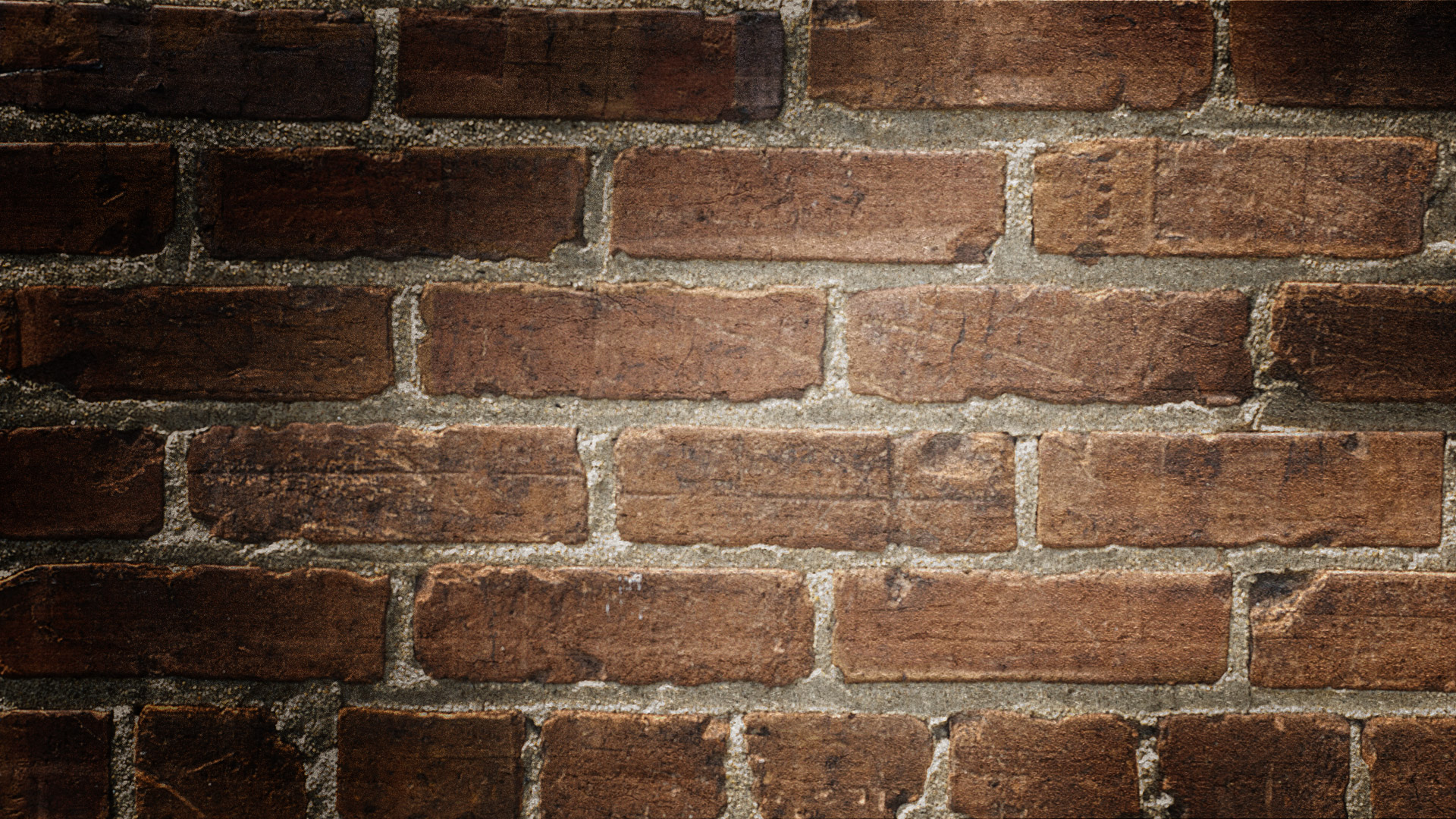 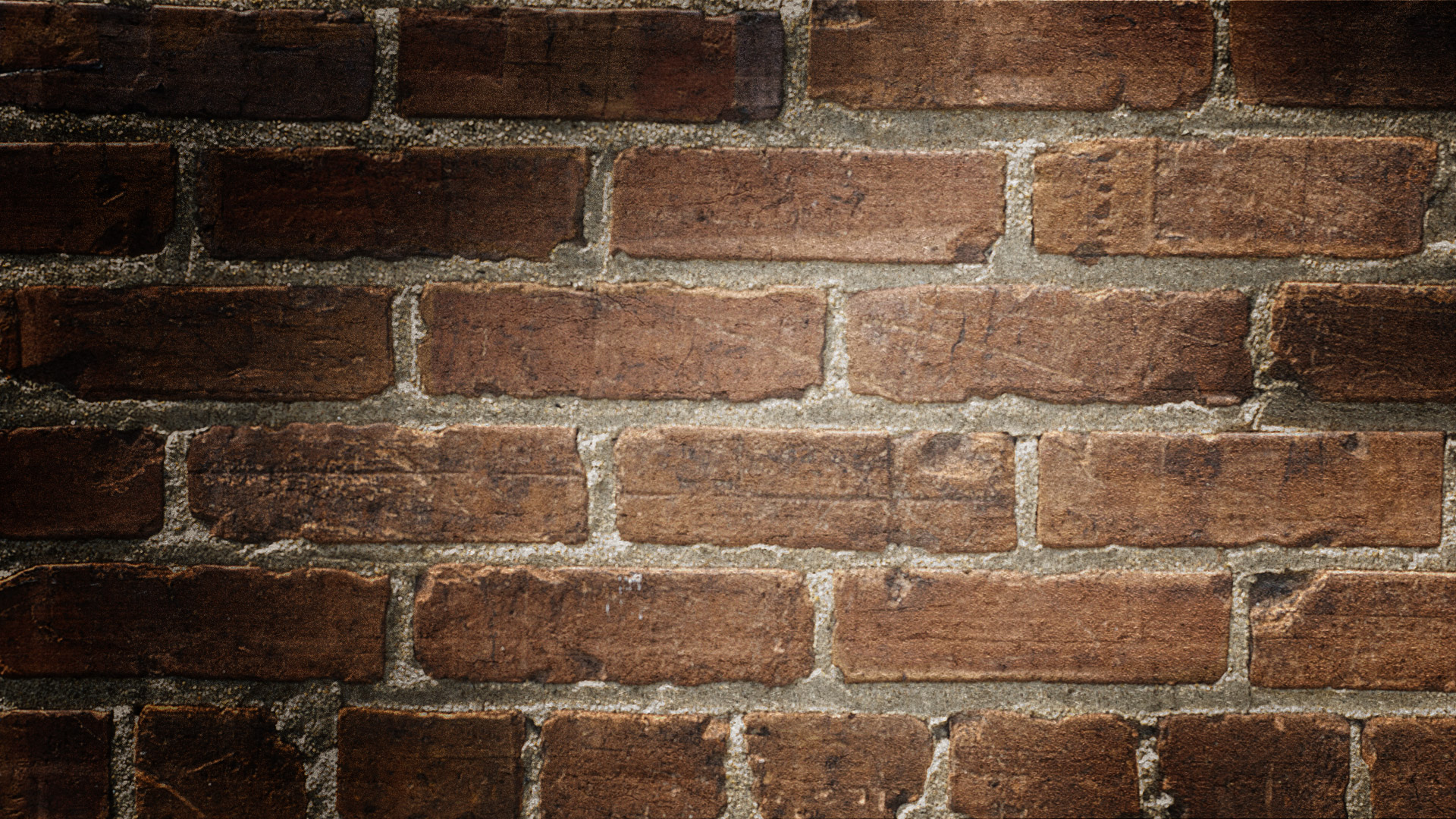 Příklady z praxe
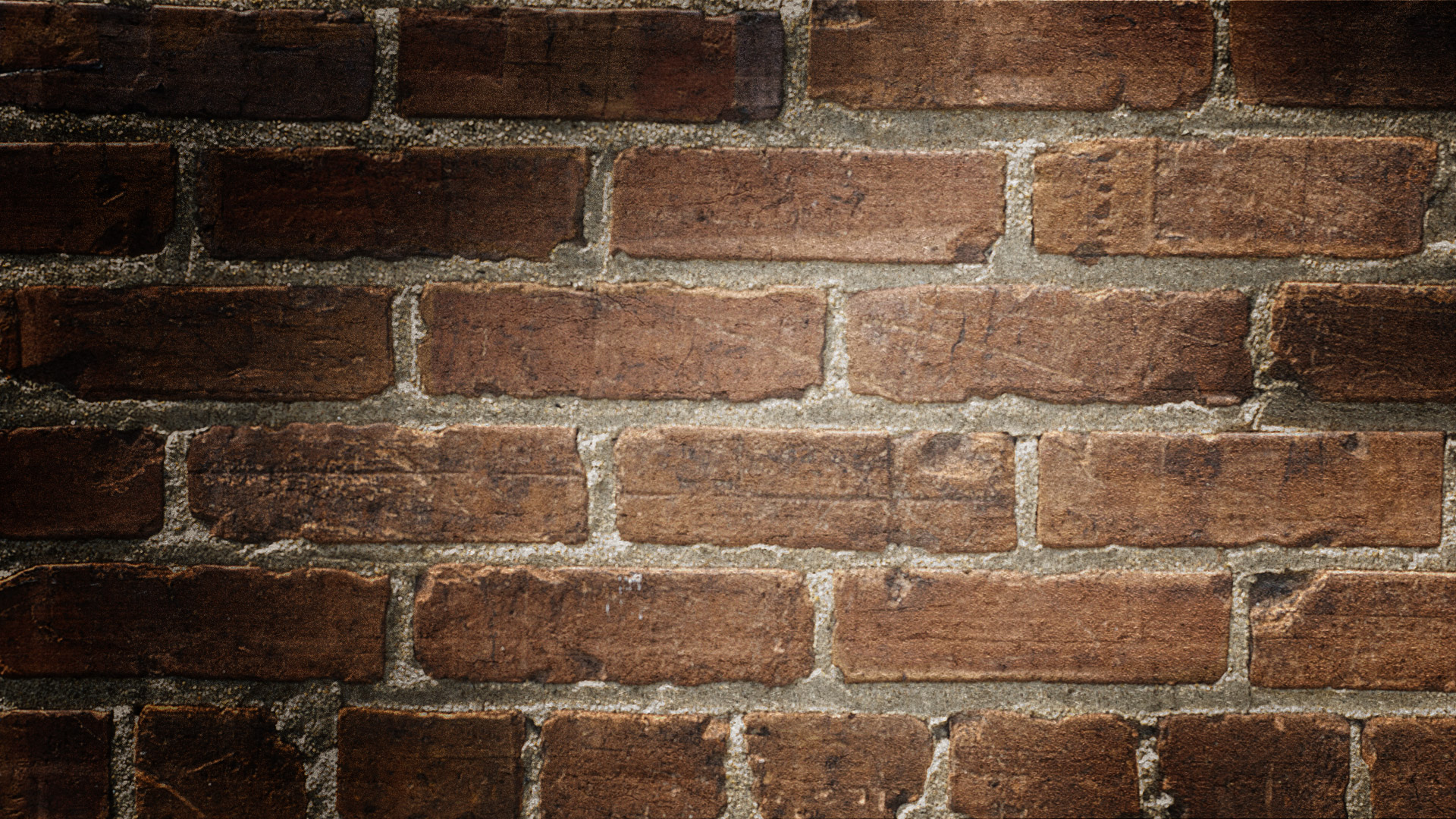 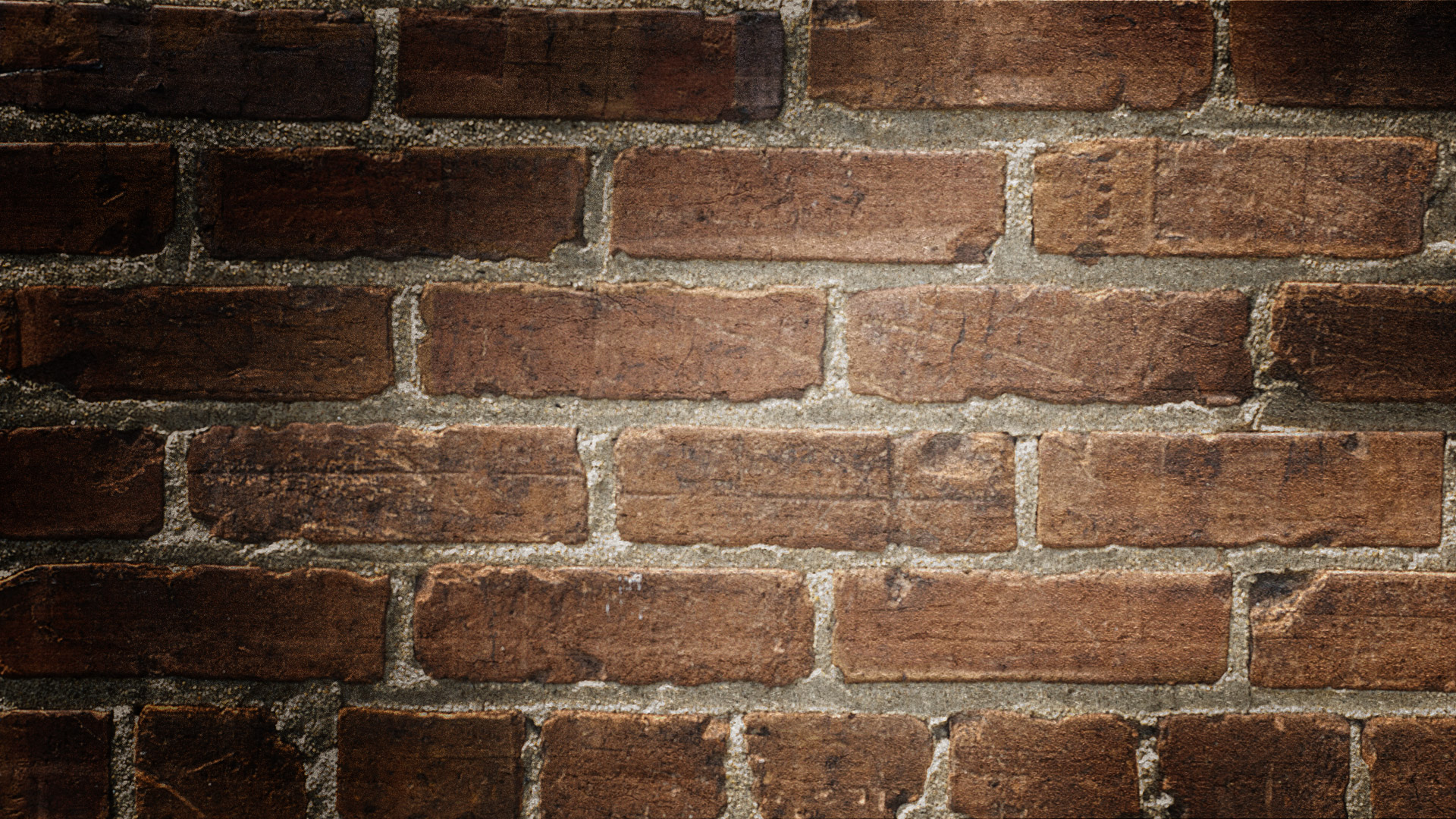 Příklady z praxe
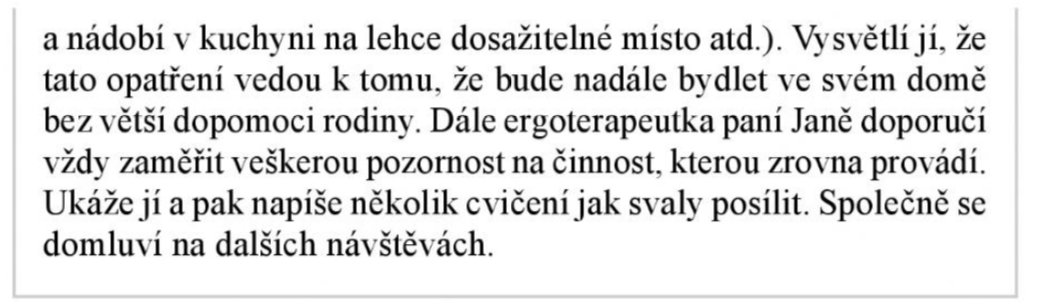 Co si z prezentace pamatuji ?
Děkuji za pozornost